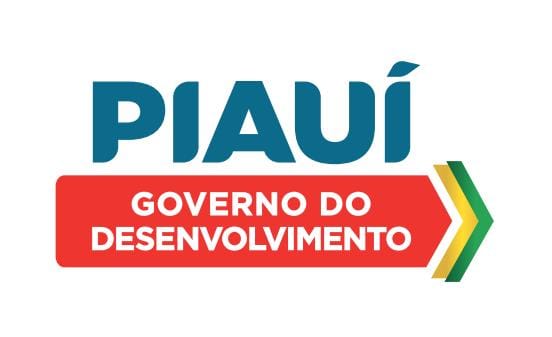 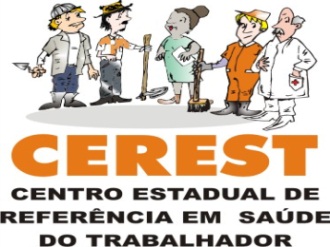 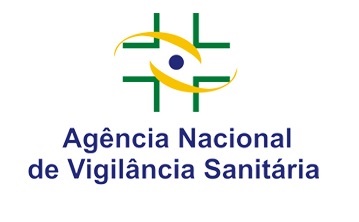 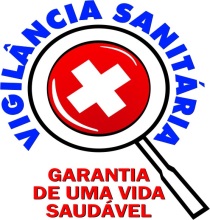 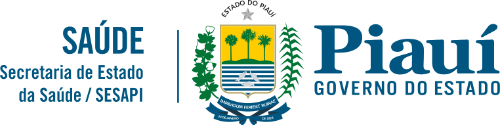 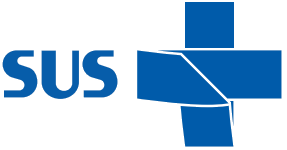 Governo do Estado do Piauí 
Secretaria de Estado da Saúde do Piauí – SESAPI
Superintendência de Atenção Primária à Saúde e Municípios – SUPAT
Diretoria de Vigilância Sanitária do Estado do Piauí - DIVISA
CURSO BÁSICO DE INSPEÇÃO SANITÁRIA
 EM SERVIÇOS E PRODUTOS 

2021
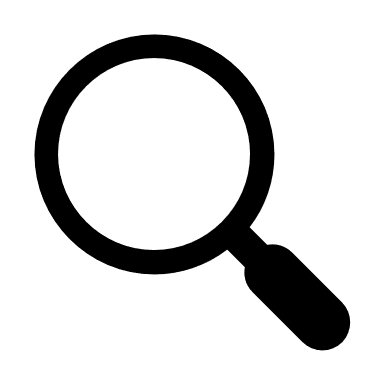 CAPACITAÇÃO EM INSPEÇÃO SANITARIA EM SERVIÇOS E PRODUTOS
COORDENAÇÃO DE SANEAMENTO
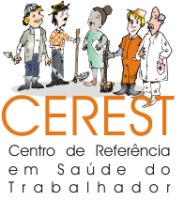 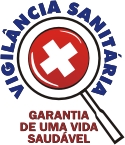 Portaria de Consolidação nº 05CONSOLIDAÇÃO DAS NORMAS SOBRE AS AÇÕES E OS SERVIÇOS DE SAÚDE DO SISTEMA ÚNICO DE SAÚDE.
ABASTECIMENTO DE ÁGUA
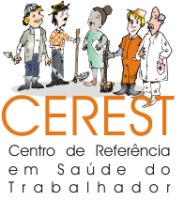 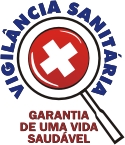 PORTARIA Nº 2914/2011 - MS
ANEXO XX  

 DO CONTROLE E DA VIGILÂNCIA DA QUALIDADE DA ÁGUA PARA CONSUMO HUMANO E SEU PADRÃO DE POTABILIDADE (Origem: PRT MS/GM 2914/2011)
PORTARIA Nº 2914/2011 - MS
COMPETE AO MUNICIPIO:
Cadastrar as diferentes formas de abastecimento de água:
         Sistemas de abastecimento de água – SAA;
         Soluções alternativas coletivas – SAC;
         Soluções alternativas individuais – SAI.

Monitoramento da qualidade da água
SISTEMA DE INFORMAÇÃO DE VIGILÂNCIA DA QUALIDADE DA ÁGUA- SISAGUA
Atualizar o Banco de Dados com informações importantes sobre os sistemas de água.

Visando analisar e avaliar a Qualidade da Água com objetivo de possibilitar melhor Planejamento das Ações de Vigilância no âmbito do SUS.
RESPONSÁVEIS PELO MONITORAMENTO DA QUALIDADE DA ÁGUA
Vigilância
Controle
SETOR SAÚDE
RESPONSÁVEL
PELO
FORNECIMENTO
DE ÁGUA
AGENTES POLUIDORES  DA ÁGUA
Matéria orgânica                          
Esgotos domésticos
Agentes patogênicos
Agrotóxicos
Metais pesados, etc.
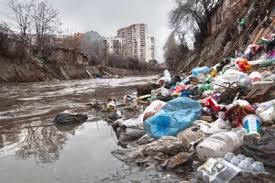 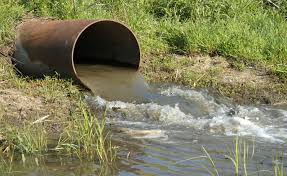 A ÁGUA PODE AFETAR A SAÚDE DO HOMEM DE DIVERSAS MANEIRAS
Ingestão direta
Preparação de alimentos
Higiene pessoal
Agricultura
Higiene do ambiente
Processos industriais ou nas atividades de lazer
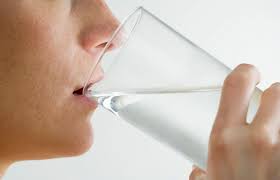 TECNOLOGIA DE TRATAMENTO
RESERVATÓRIOS/CAIXAS DE ÁGUA: 

São sempre um ponto susceptível de contaminação no    sistema de distribuição da água;
Protegidos com estrutura adequada;
Limpeza e desinfecção devem ser realizadas periodicamente;
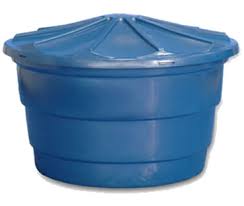 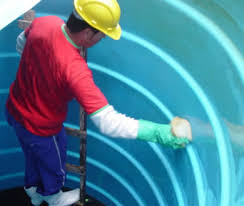 MONITORAMENTO DA 
QUALIDADE ÁGUA
Rua 19 de Novembro, 1865 – Primavera – Fones: (086)  3216-3660 /3216-3662 – CEP: 64002-570  Teresina – Piauí
COLETA DE AMOSTRA DE ÁGUA
Embalagens: sacos ou potes estéreis

Equipamentos de Proteção Individual
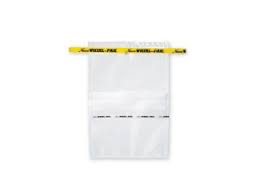 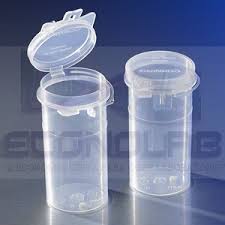 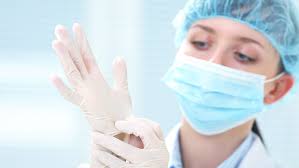 Rua 19 de Novembro, 1865 – Primavera – Fones: (086)  3216-3660 /3216-3662 – CEP: 64002-570  Teresina – Piauí
COLETA DE AMOSTRA DE ÁGUA
A amostra deve ser refrigerada
Termo de coleta;
Obs.: O tempo entre a coleta e o recebimento no laboratório não deverá exceder 22h para águas tratadas, 12h para águas não tratadas e 6h para águas muito poluídas.
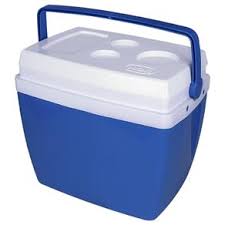 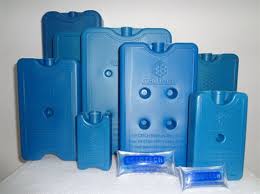 Rua 19 de Novembro, 1865 – Primavera – Fones: (086)  3216-3660 /3216-3662 – CEP: 64002-570  Teresina – Piauí
ANÁLISES
SISTEMA ALTERNATIVO COLETIVO
OPERAÇÃO CARRO – Art. 15 do Anexo XX
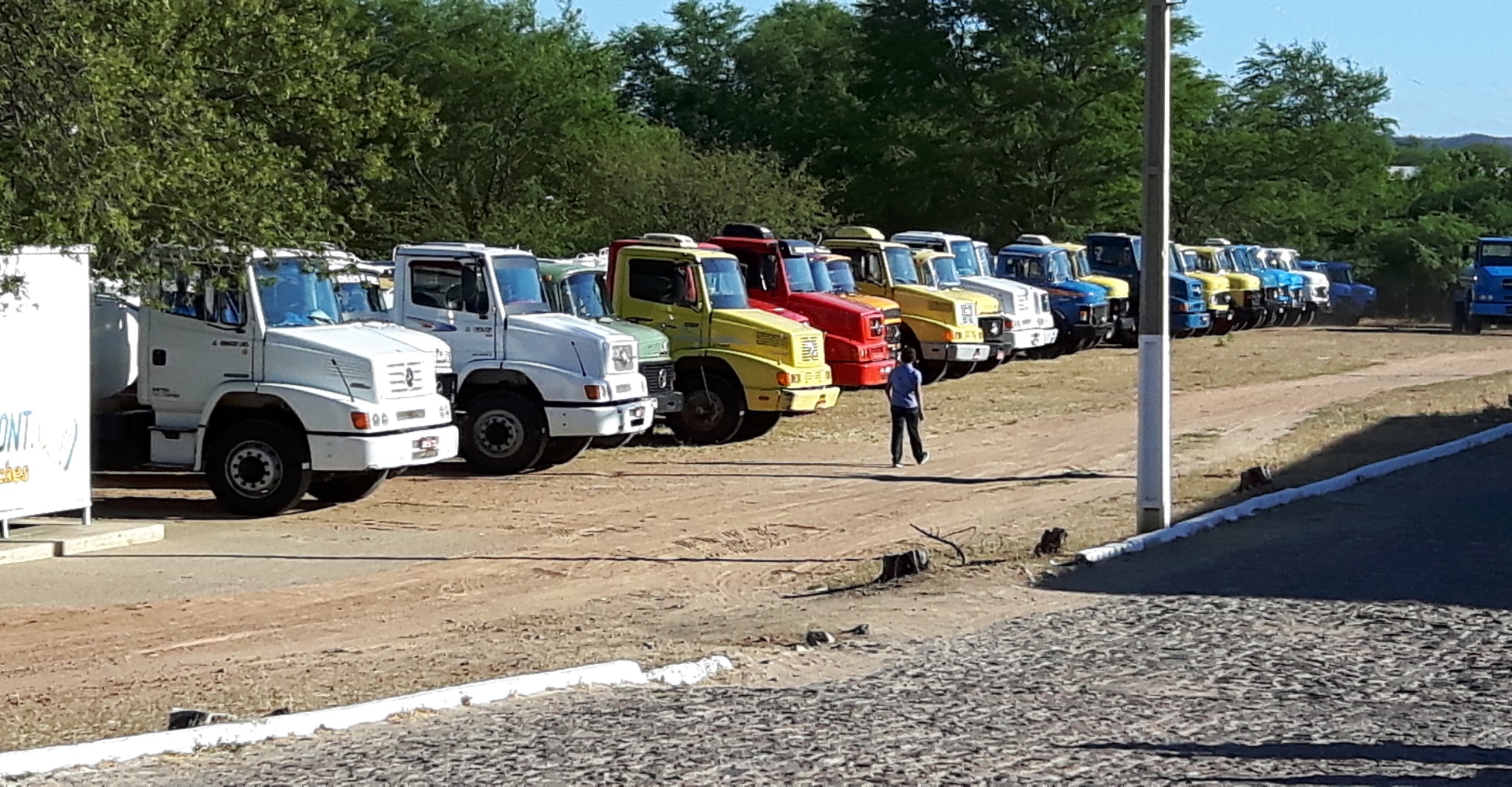 Art. 15 - Compete ao responsável pelo fornecimento de água para consumo humano por meio de veículo transportador: 

I - garantir que tanques, válvulas e equipamentos dos veículos transportadores sejam apropriados e de uso exclusivo para o armazenamento e transporte de água potável; 

II - manter registro com dados atualizados sobre o fornecedor e a fonte de água;

 III - manter registro atualizado das análises de controle da qualidade da água, previstos nesta Portaria;

 IV - assegurar que a água fornecida contenha um teor mínimo de cloro residual livre de 0,5 mg/L; 

 V - garantir que o veículo utilizado para fornecimento de água contenha, de forma visível, a inscrição "ÁGUA POTÁVEL" e os dados de endereço e telefone para contato.
OBJETIVO
INSPECIONAR OS TANQUES DOS CAMINHÕES PIPAS;
EMITIR DECLARAÇÃO DE REGULARIDADE DOS CAMINHÕES;
 ORIENTAR QUANTO A LIMPEZA E DESINFECÇÃO DO TANQUE.
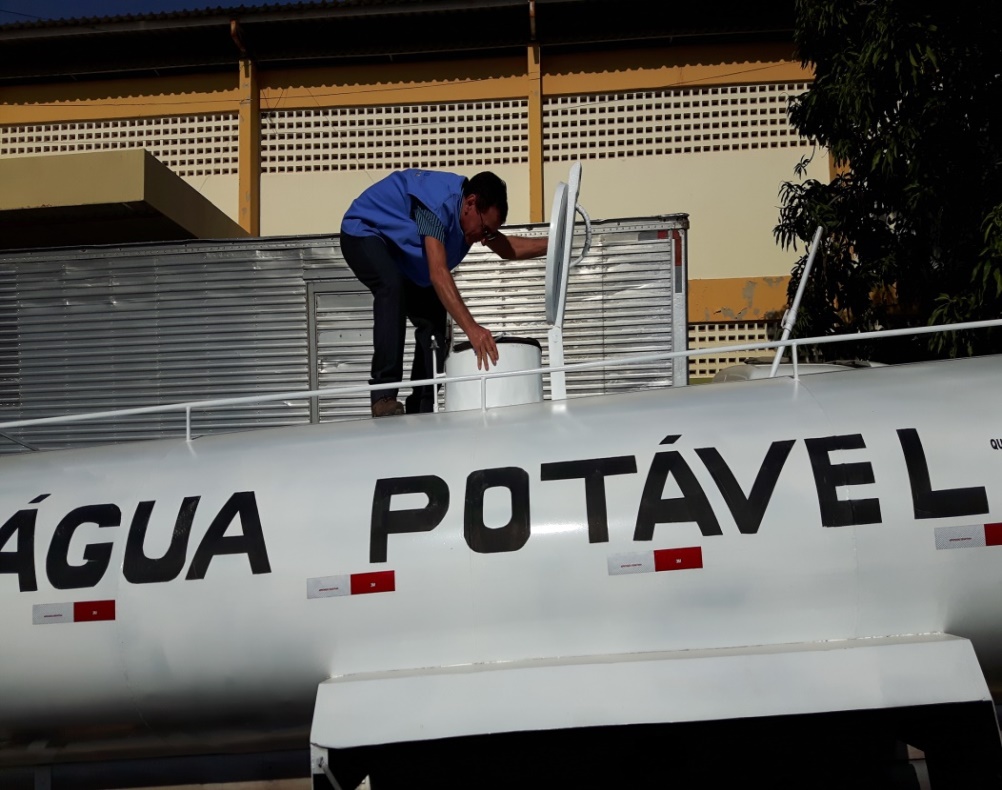 MONITORAMENTO DA ÁGUA DO CARRO PIPA
CANAIS DE COMUNICAÇÃO
Endereço: Rua 19 de Novembro, 1865, Bairro: Primavera, Teresina - Piauí
Fone: (86) 3216-3662 / 3216-3664  
Homepage: www.saude.pi.gov.br/divisa
SISVISA: www.sisvisa.pi.gov.br 
E-mail: visapiaui@yahoo.com.br
@vigilanciasanitaria_pi
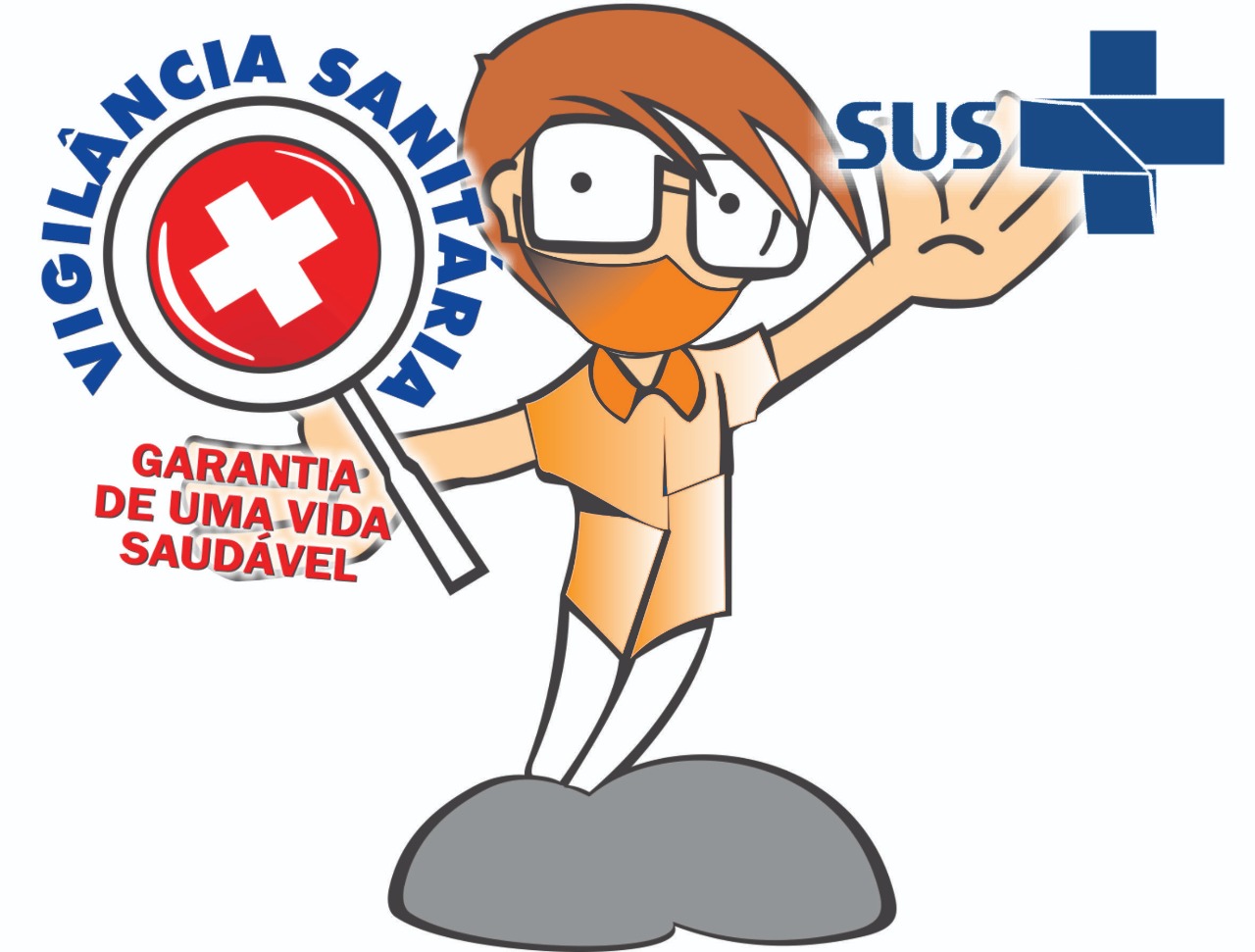 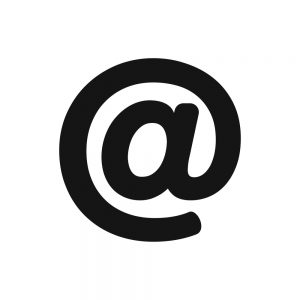 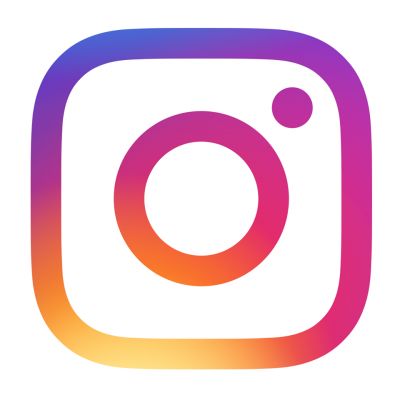 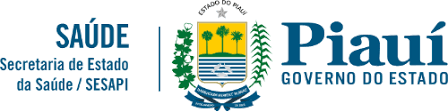